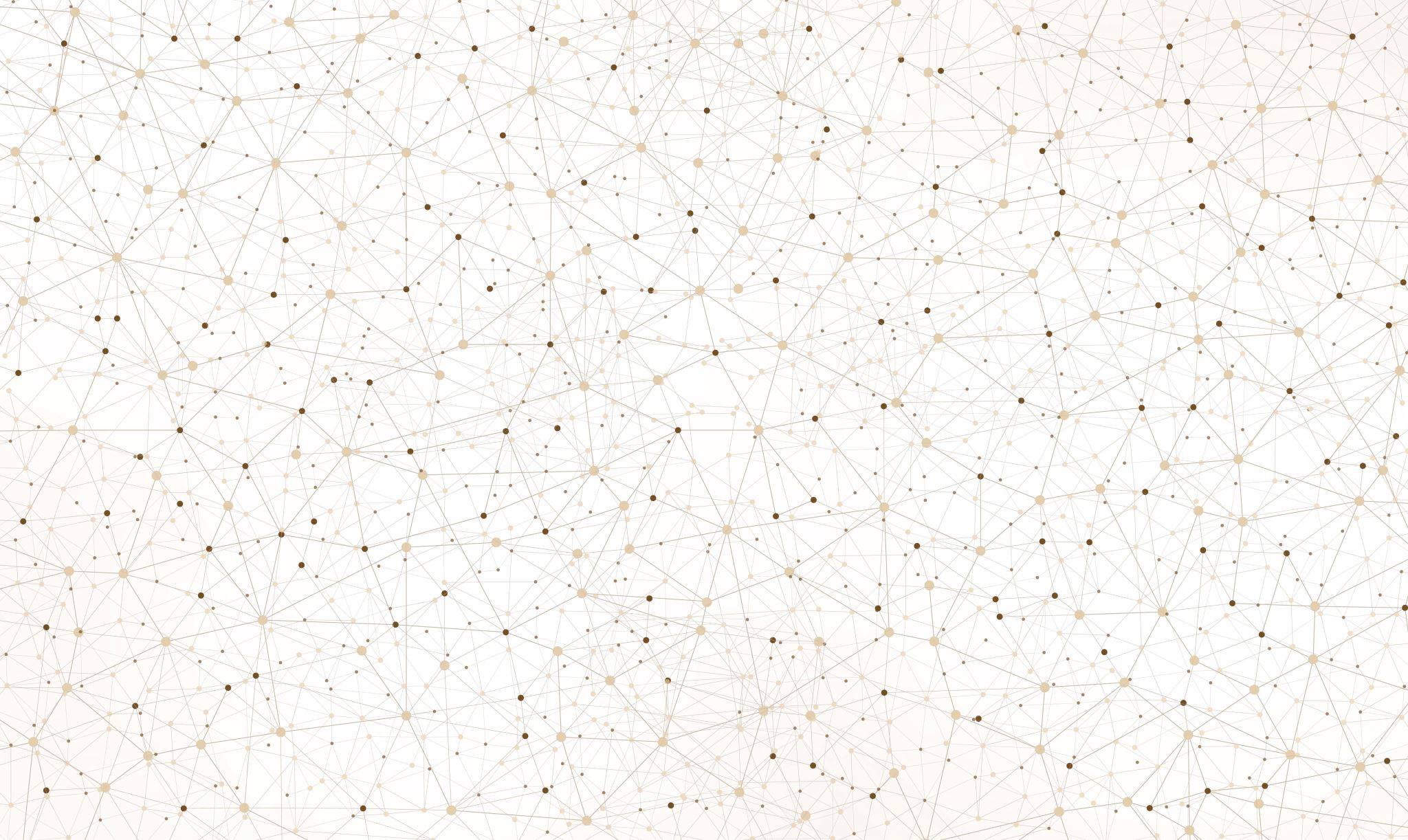 Advances in Reinforcement Learning Inspired by Statistical Mechanics
J. Adamczyk
Advisor: Prof. Rahul V. Kulkarni
Collaborators: Stas Tiomkin, Volodymyr Makarenko, Argenis Arriojas, Di Luo
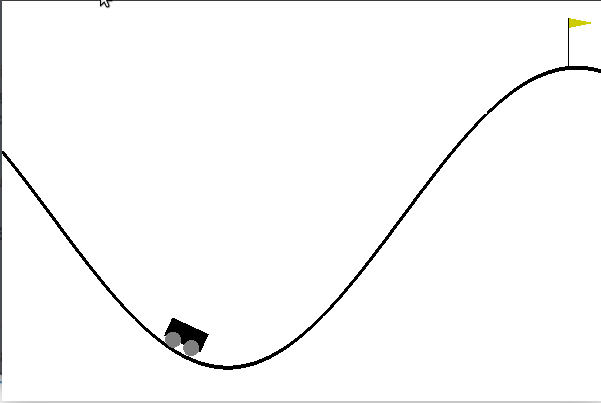 Reinforcing Rewards
Mountain-Car environment
Reinforcement Learning (RL) is a method of solving sequential decision-making problems by interacting 

Basic Idea:
An agent interacts with the environment, by taking actions
Positive behaviors are reinforced relative to undesirable behaviors
Reinforcement is implemented via a reward function
The agent should learn to maximize rewards received
Specifically, average reward over (infinitely) long trajectories
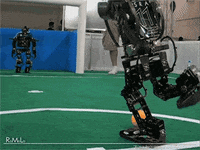 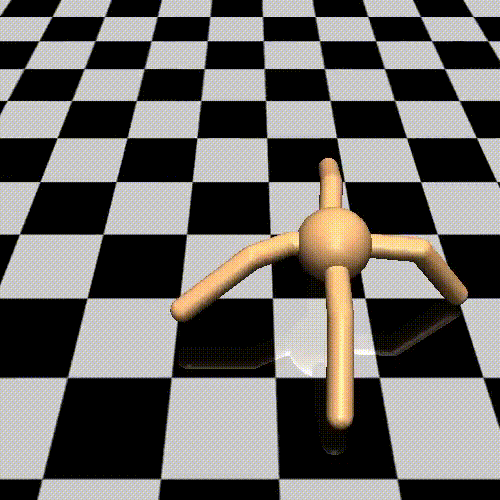 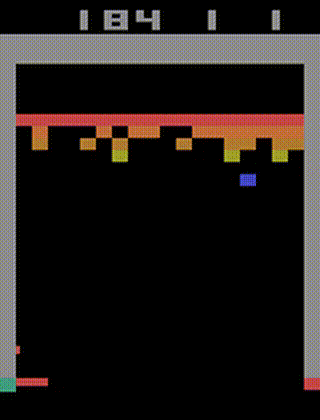 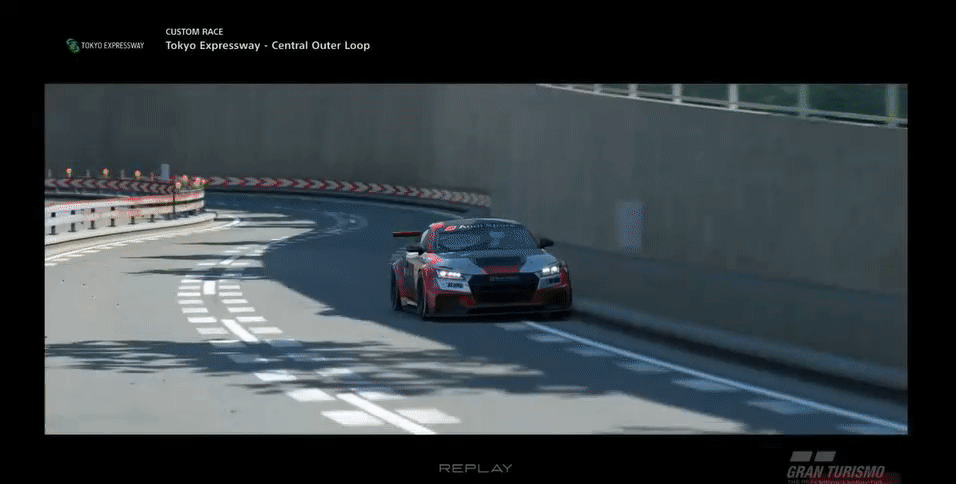 Bountiful Bridge
Statistical Physics
Free Energy
Ground State
Correlation Scales
Hamiltonian MCMC
Tightening Bounds
Reinforcement Learning
Value Functions
Max Reward-Rate
Mixing Time
Sampling Methods
New Algorithms
Fresh Findings
New proof and perspective of Policy Improvement (PI)
New algorithm for MaxEnt RL by bounding the Q function [1]
Ground-state formulation of RL problem 
Extension of Donsker-Varadhan formula to value functions [2]
Average-Reward Algorithms [3]
[1]: “Boosting Soft Q Learning by Bounding”, Under review at RLC, 2024
[2]: “Eigenvector Based Average-Reward Learning” In Preparation for JMLR
[3]: “Off-Policy Algorithms for Entropy-Regularized Average-Reward RL”, Under review at NeurIPS 2024
Bounds Abound
The optimal Q function can be bounded from arbitrary guess
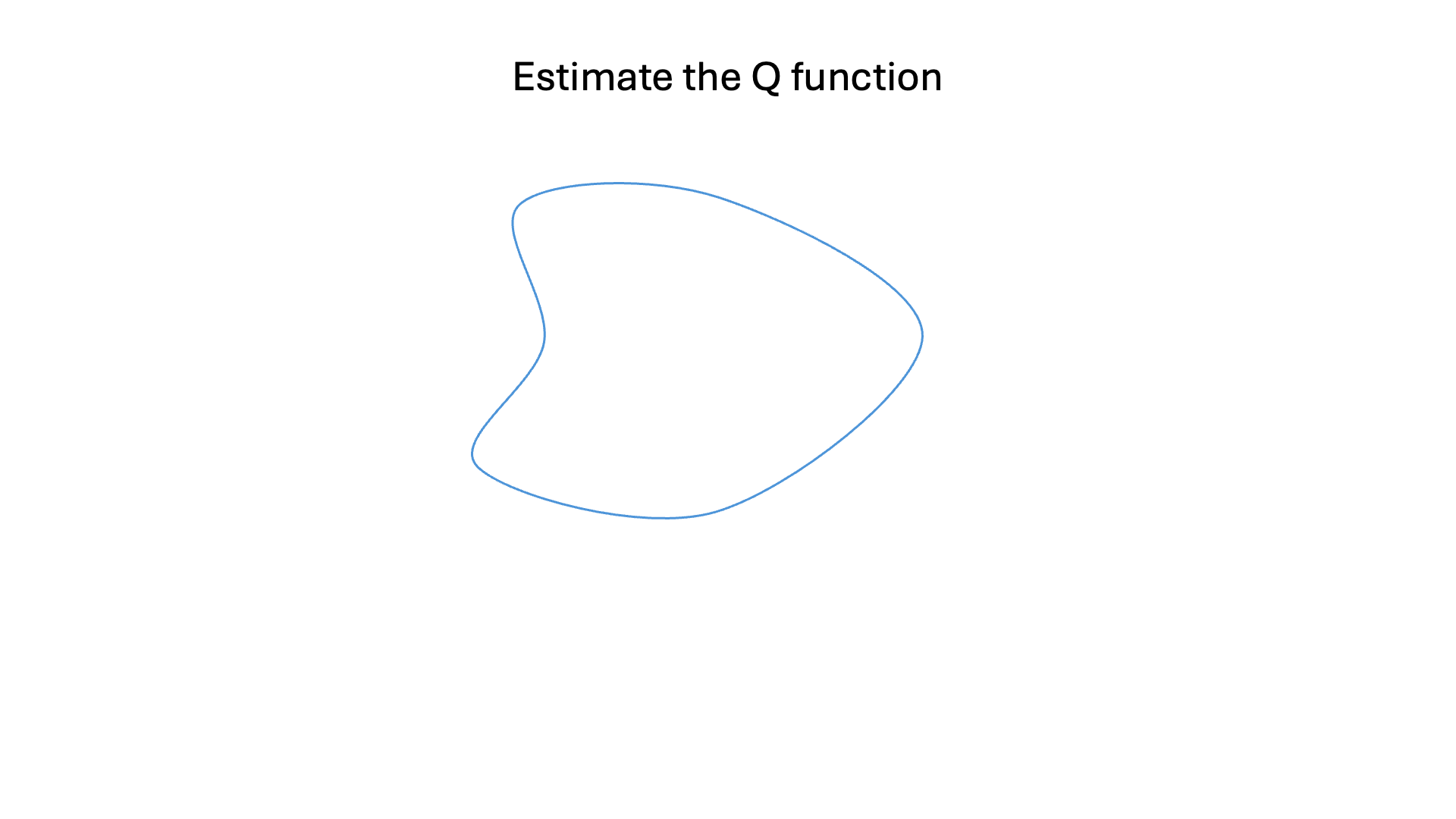 Generate Bounds on Q*
LB, UB
Clip the guess
of Q*
Better guess
Friendly Free Energy
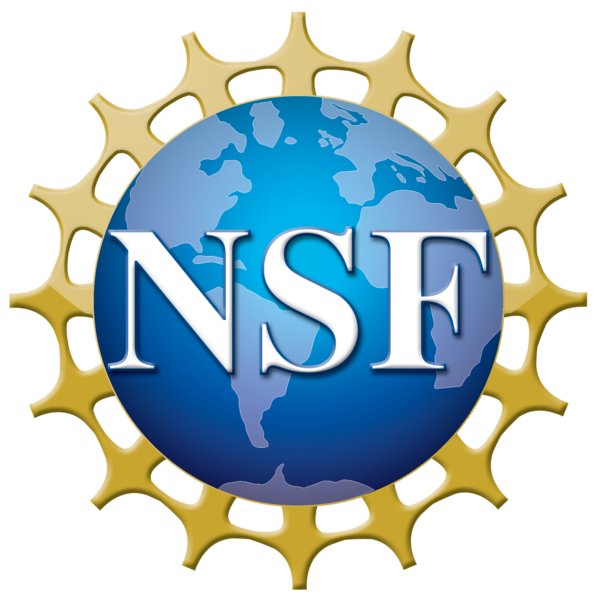 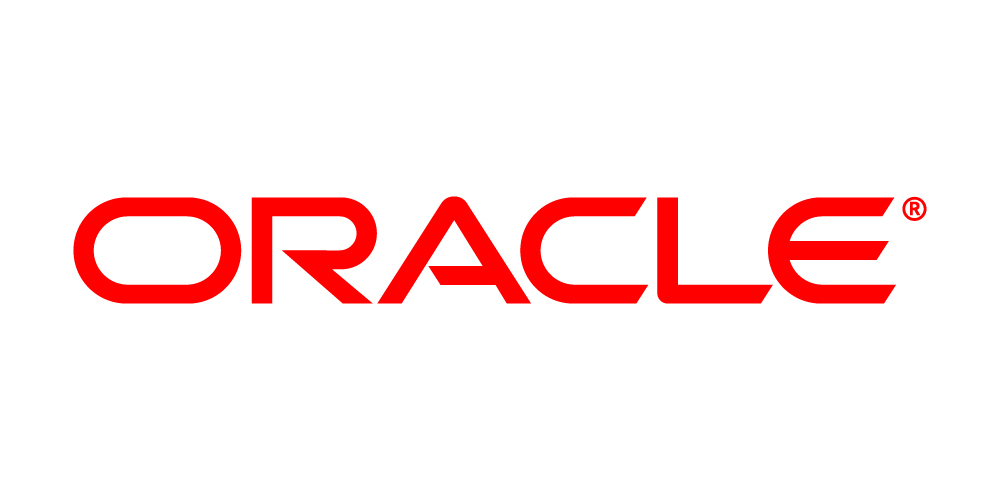 Thank you!
Vlad Makarenko
Stas Tiomkin
Argenis Arriojas
Rahul Kulkarni
Di Luo
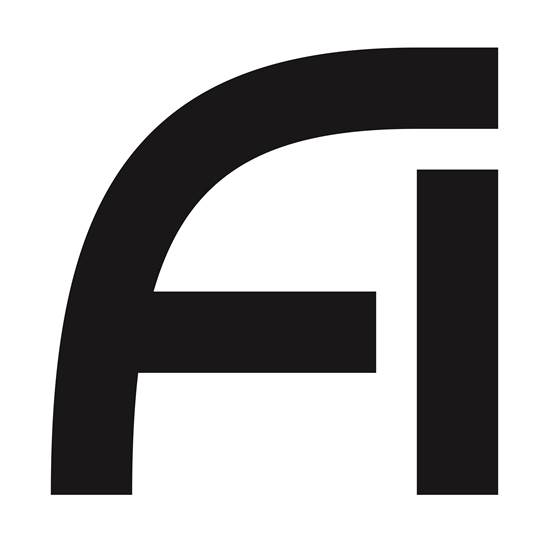 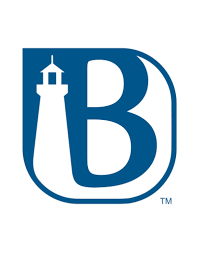 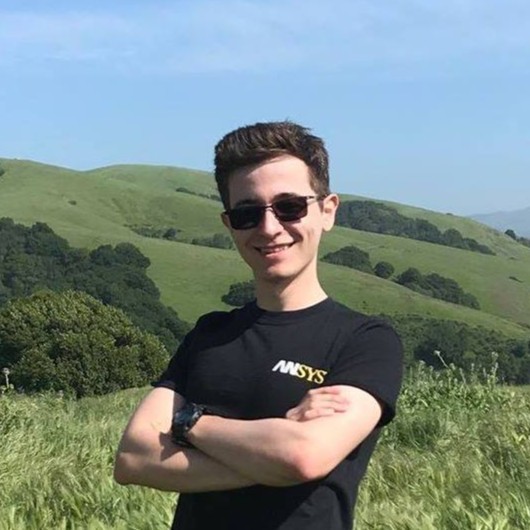 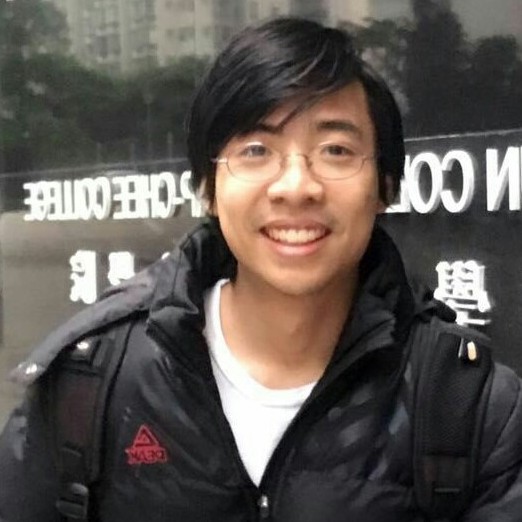 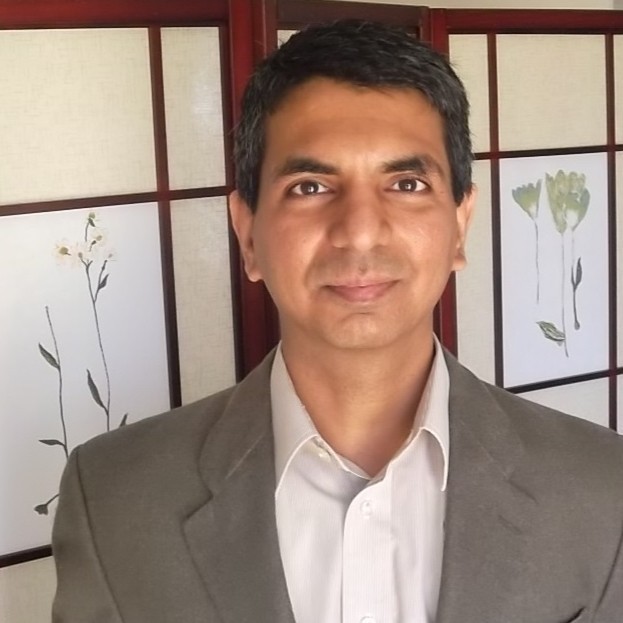 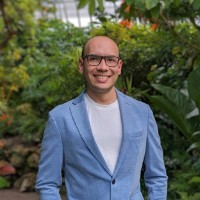 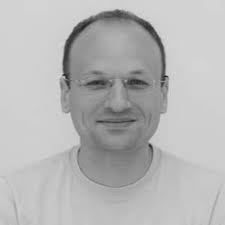 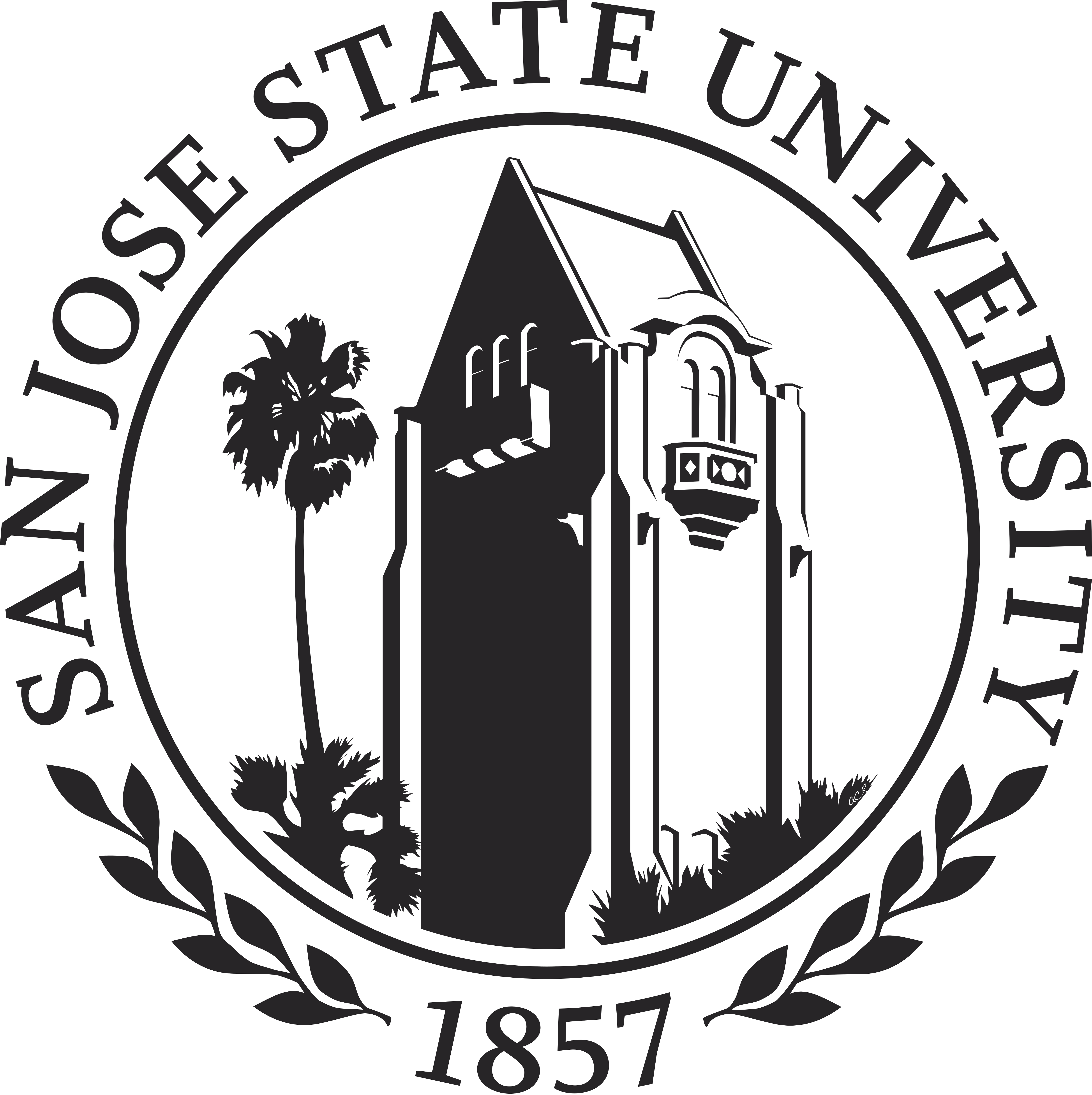